MyEverythingDiSC is a personalized learning experience that allows you to gain deeper insights about DiSC® and the people you know–anytime, from any device.
2
Meet Kari!
She’s about to experience MyEverythingDiSC for the first time.
3
She’s invited to join.
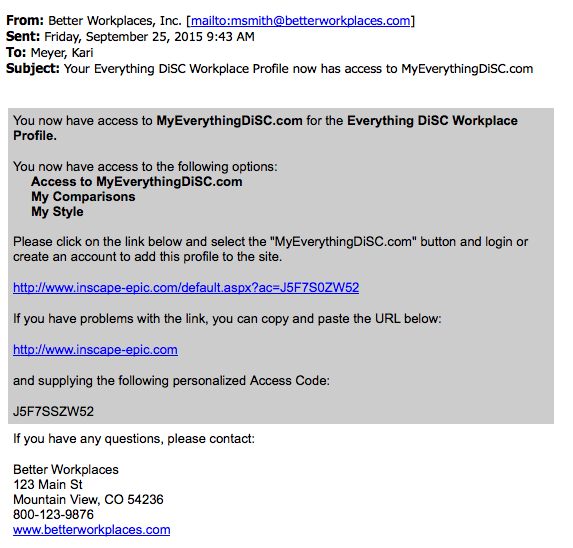 Kari received an email with a link to MyEverythingDiSC after she took an Everything DiSC® assessment. 

She follows the link in the email. (It contains her personalized access code.)
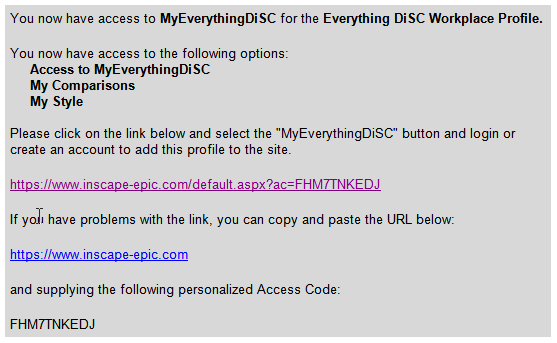 4
Kari creates an account.
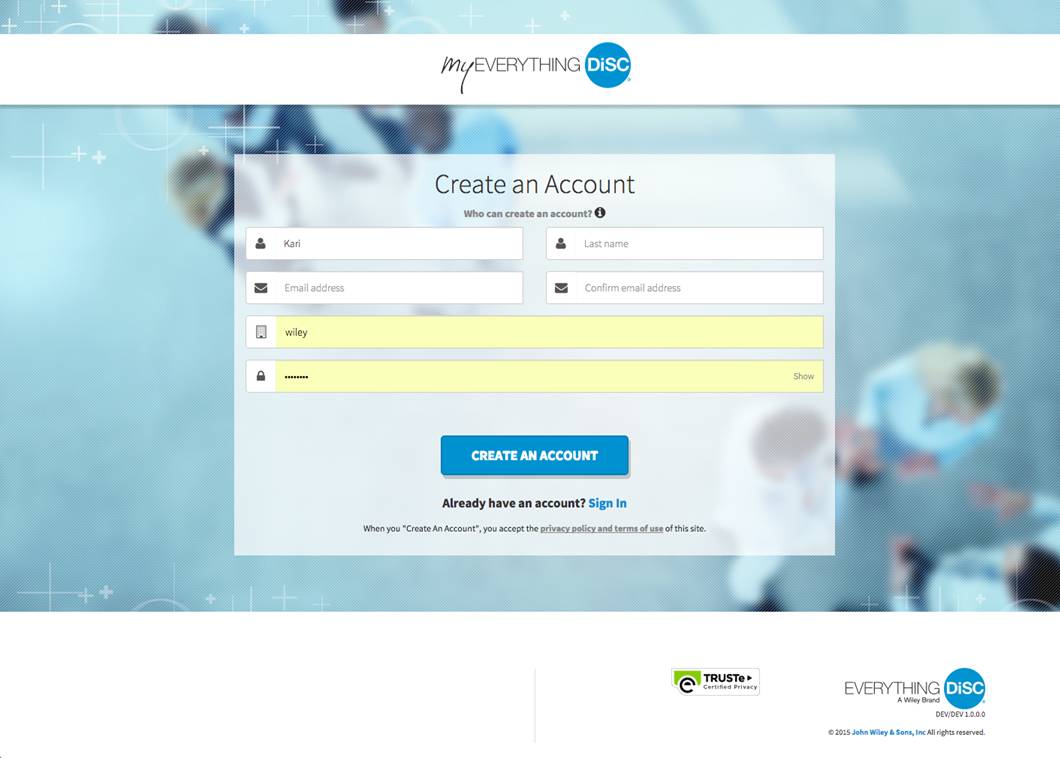 5
Kari is curious about her new teammates, and decides to Compare styles with them in My Comparisons.
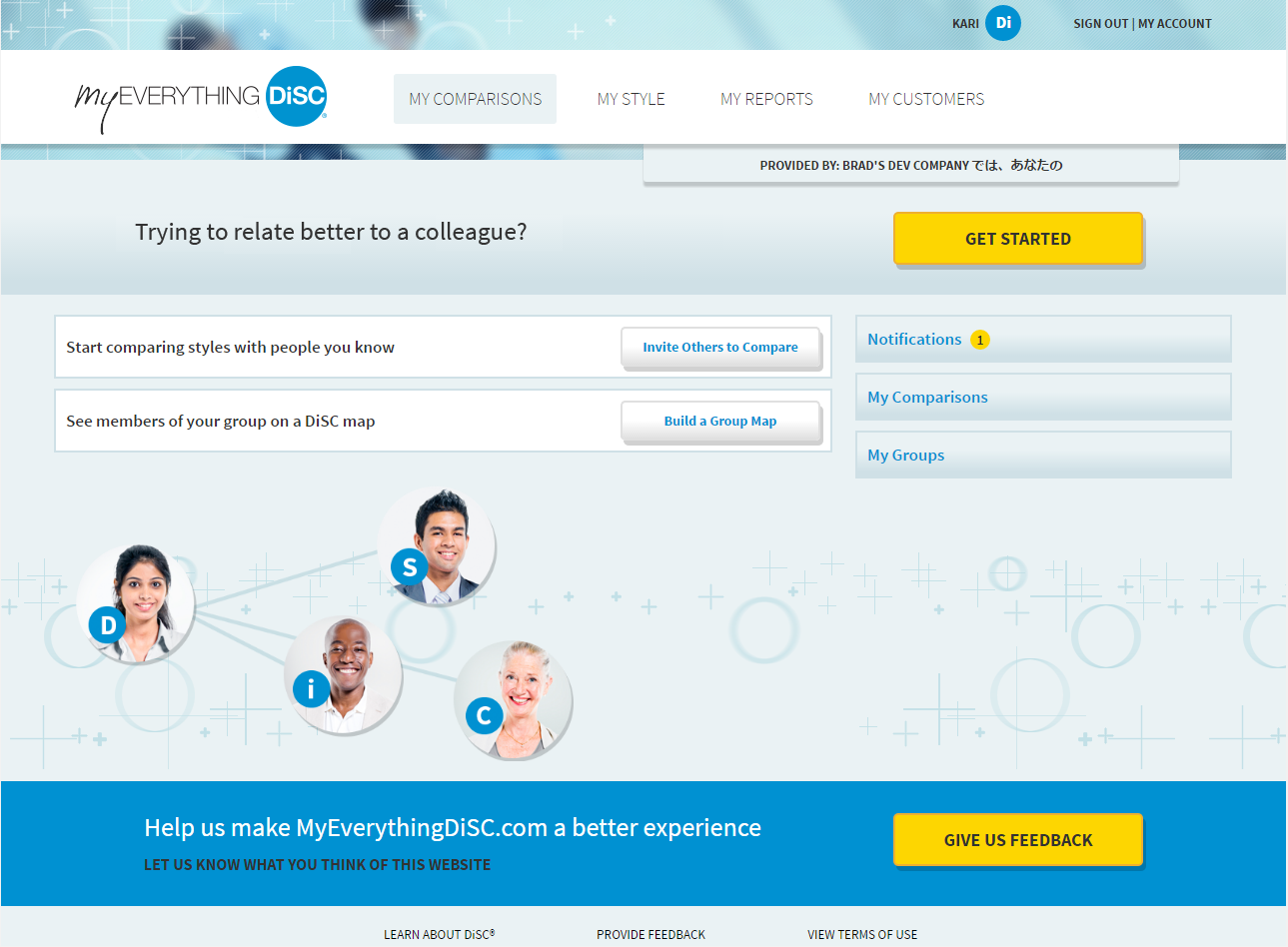 6
She begins by clicking Invite Others to Compare and  searches for people to compare with.
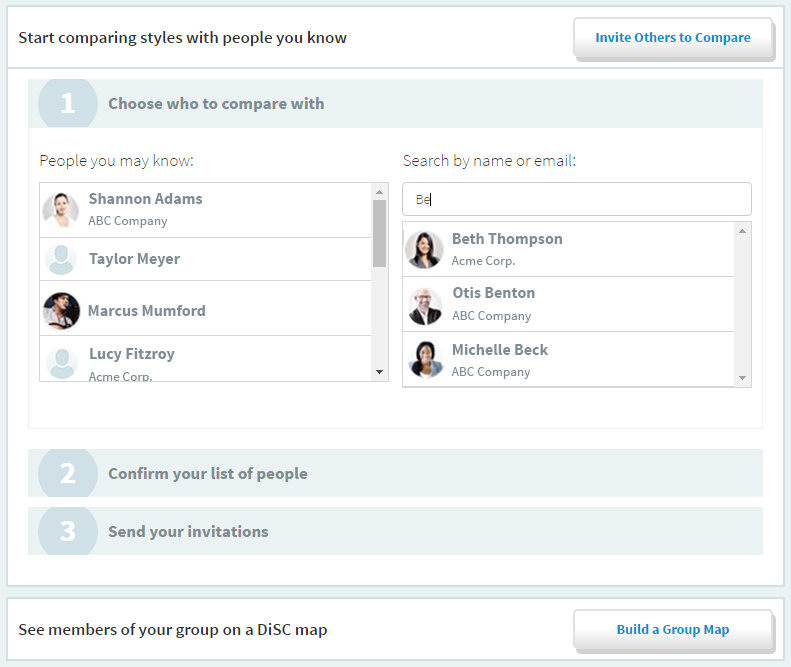 7
After she selects people, she sends invitations to compare.
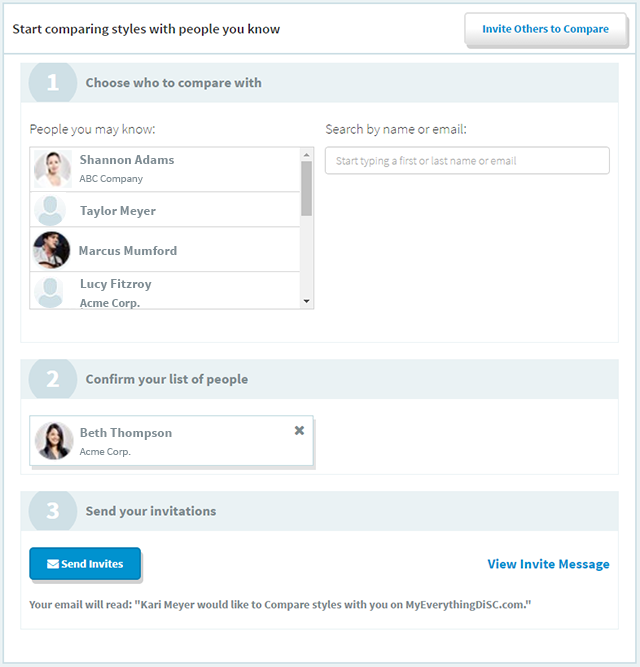 8
Kari sees who has accepted her invites to Compare and the invites she receives from others in the Notifications area.
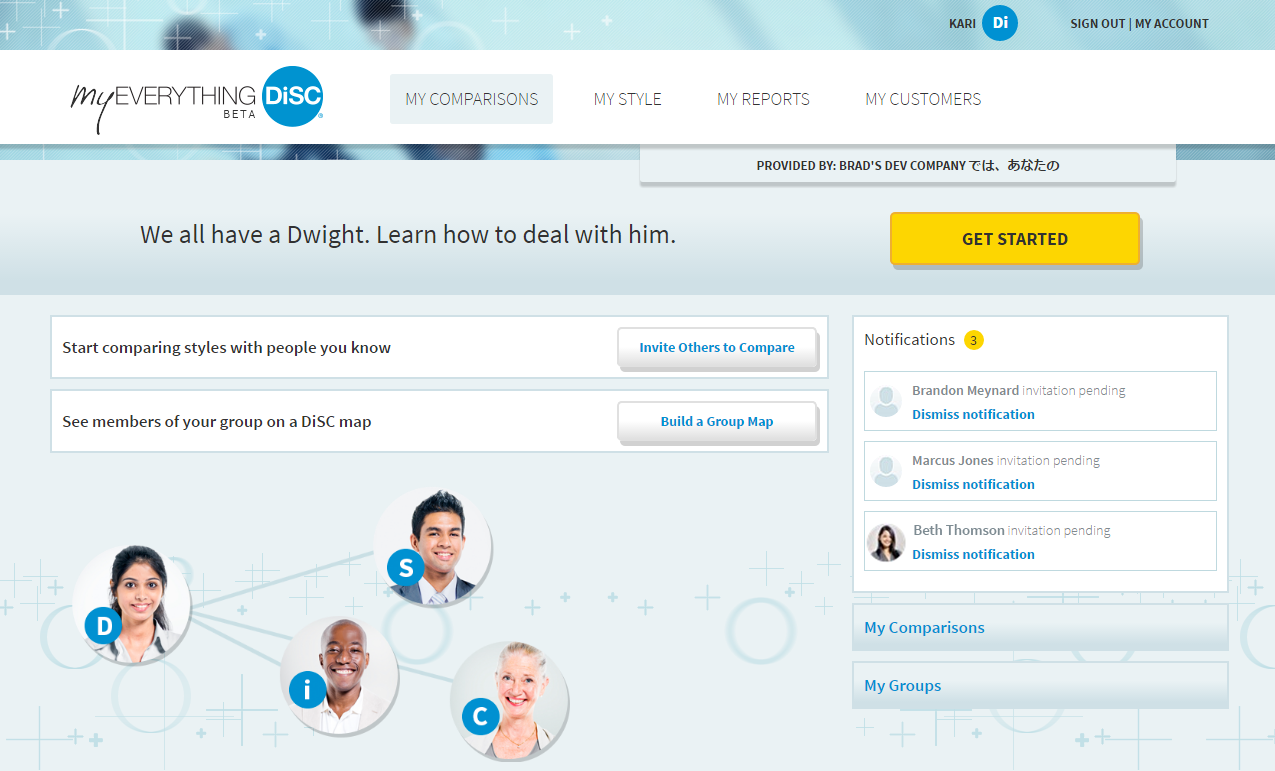 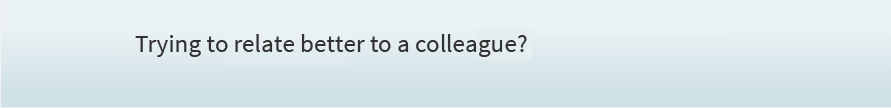 9
Once she accepts an invite or when someone accepts her invite to Compare, they appear in My Comparisons.
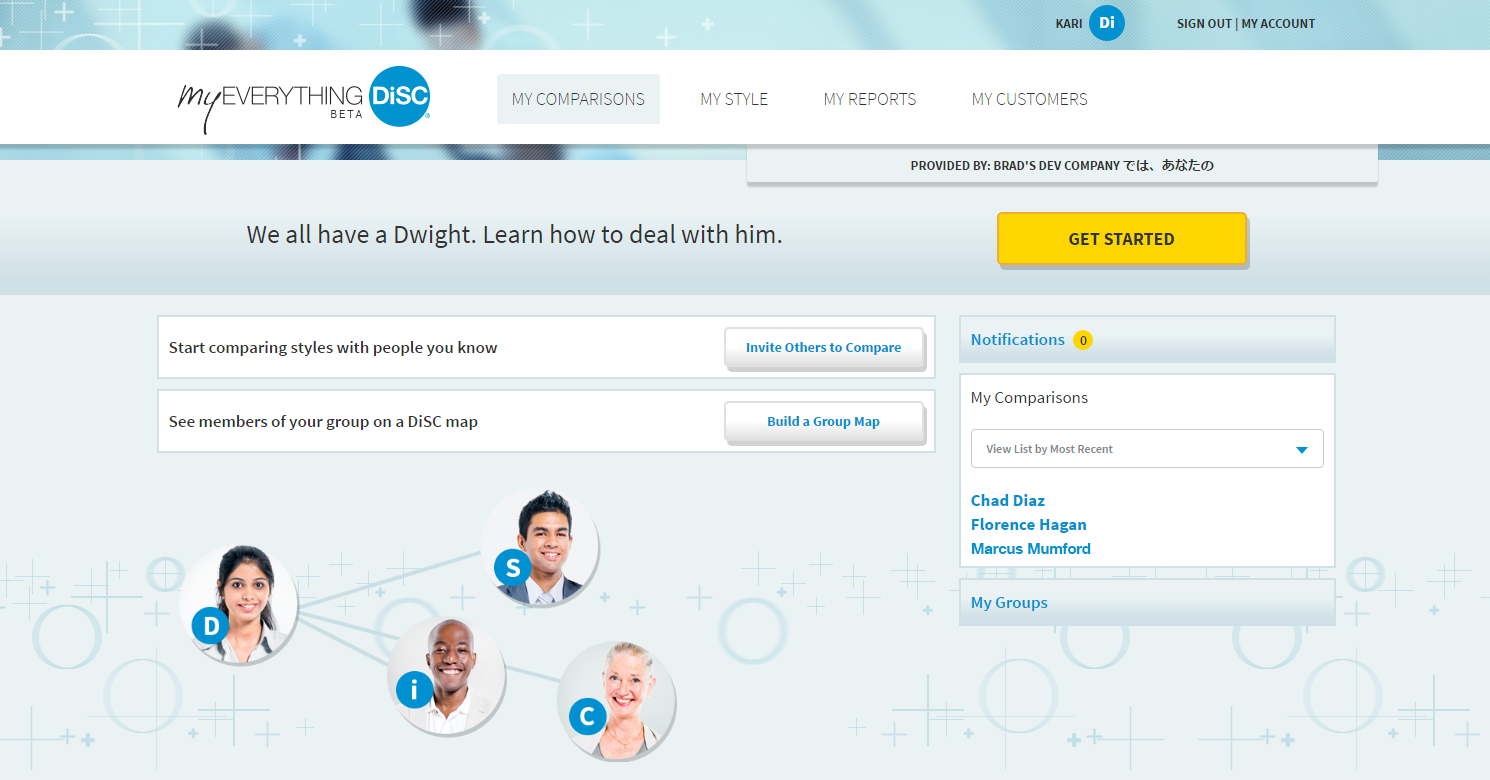 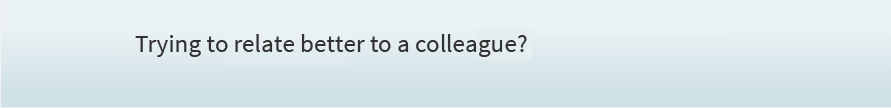 10
Kari clicks on a name to see a person’s DiSC® style, view their Priorities, and view or download a Comparison Report.
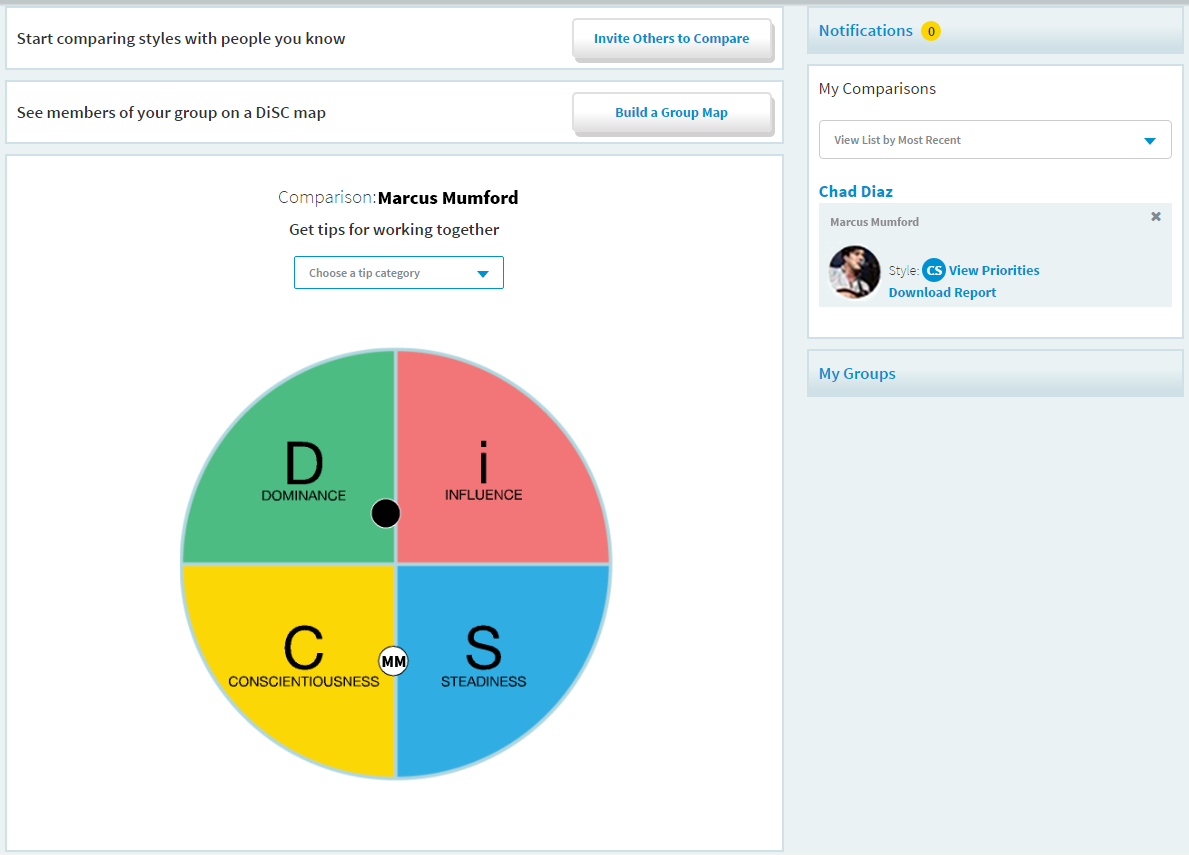 11
Kari sees her Comparison with Marcus. She chooses a tip category to learn more about working with him.
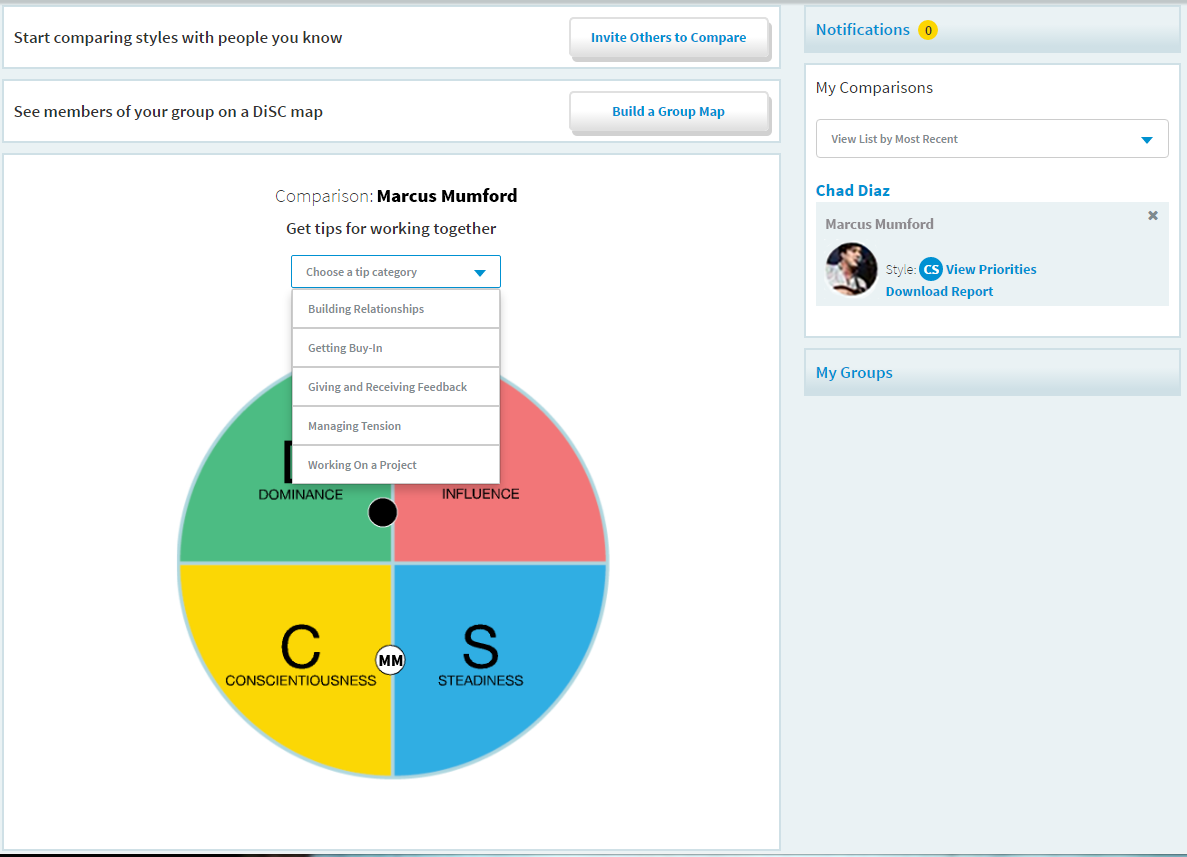 12
After selecting a topic, Kari sees herself and Marcus on a continua–along with practical tips.
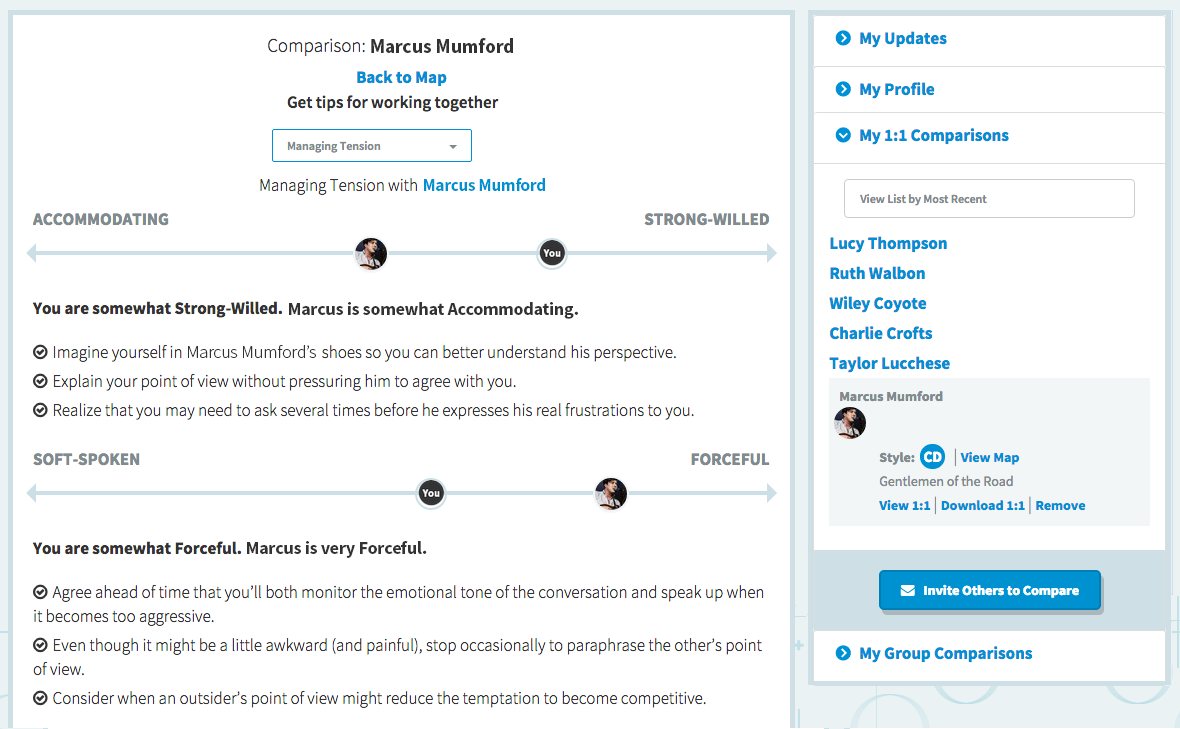 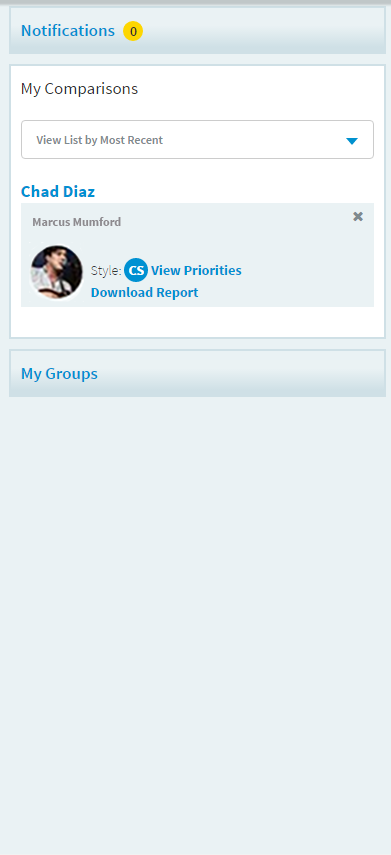 13
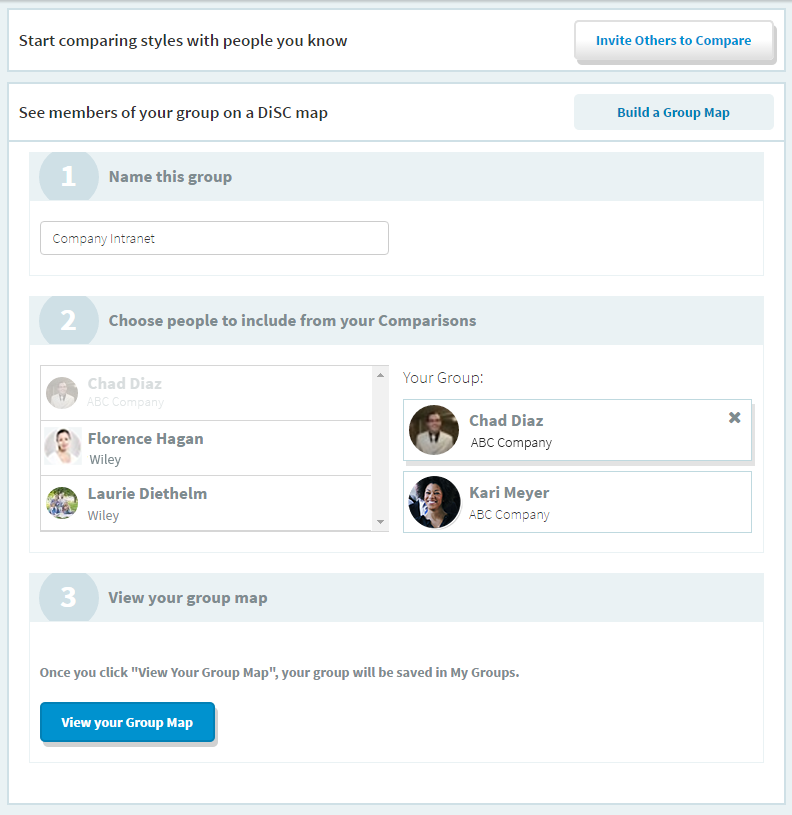 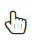 Kari wants to create a Group Map with her project team, so she builds one in 3 steps.
14
Kari’s group is saved and can be edited through My Groups.
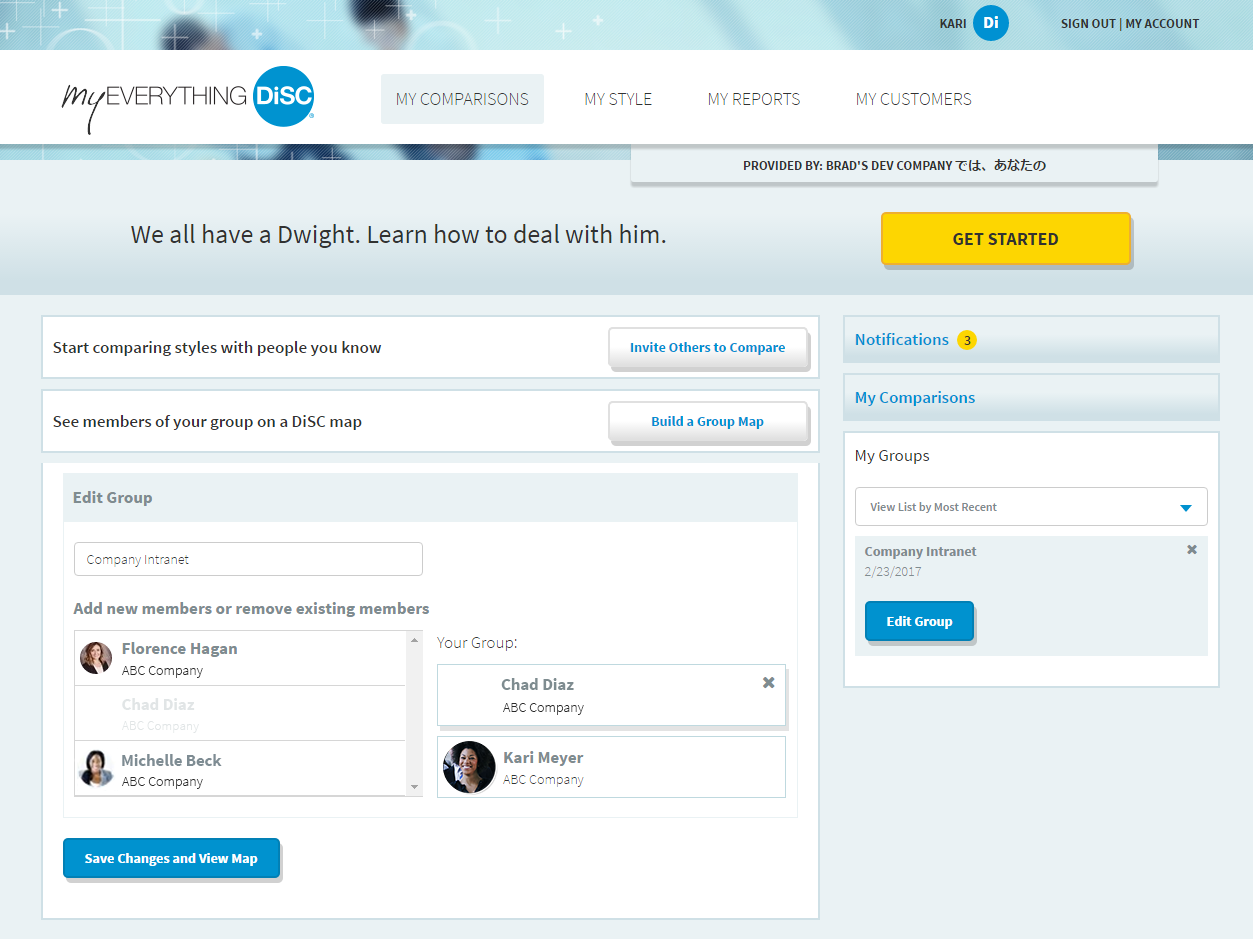 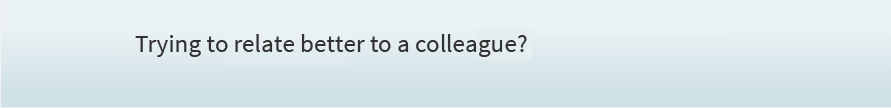 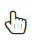 15
She views the Group Map and sees where all group members land on a DiSC® map. She chooses a member to get tips.
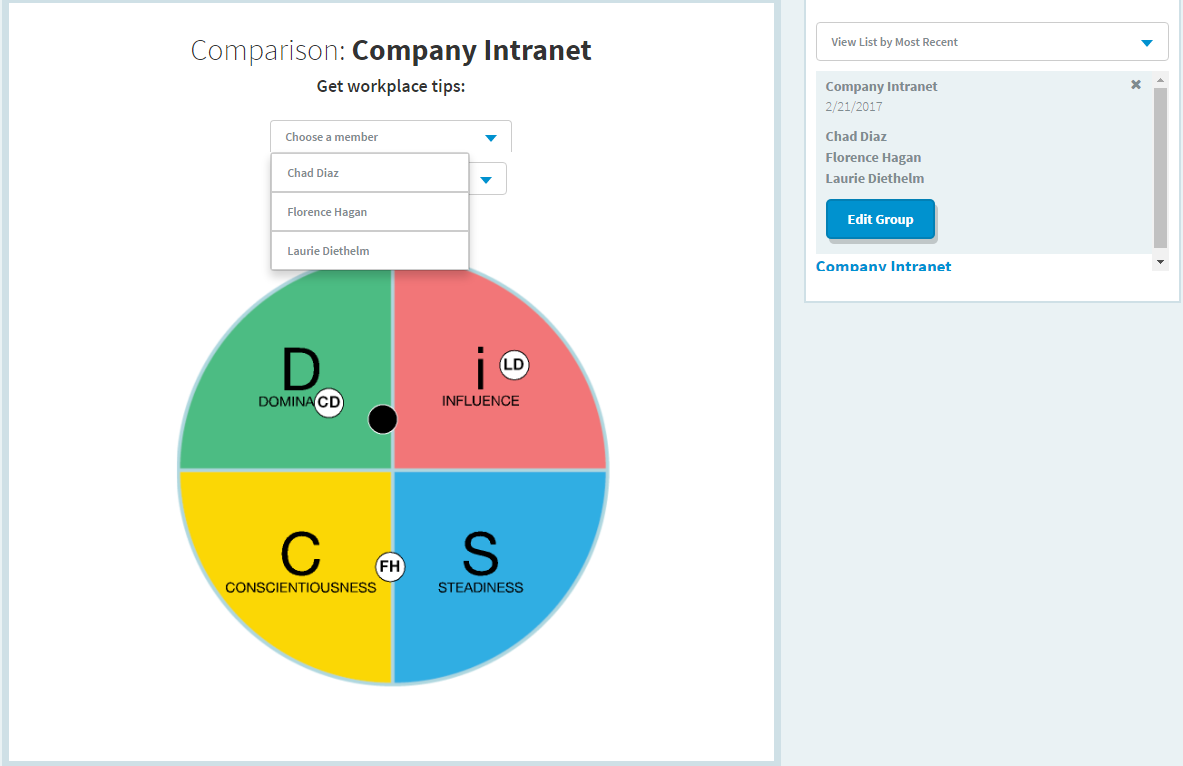 16
She sees where she and her teammate land on the continua. She can toggle between group members and tips.
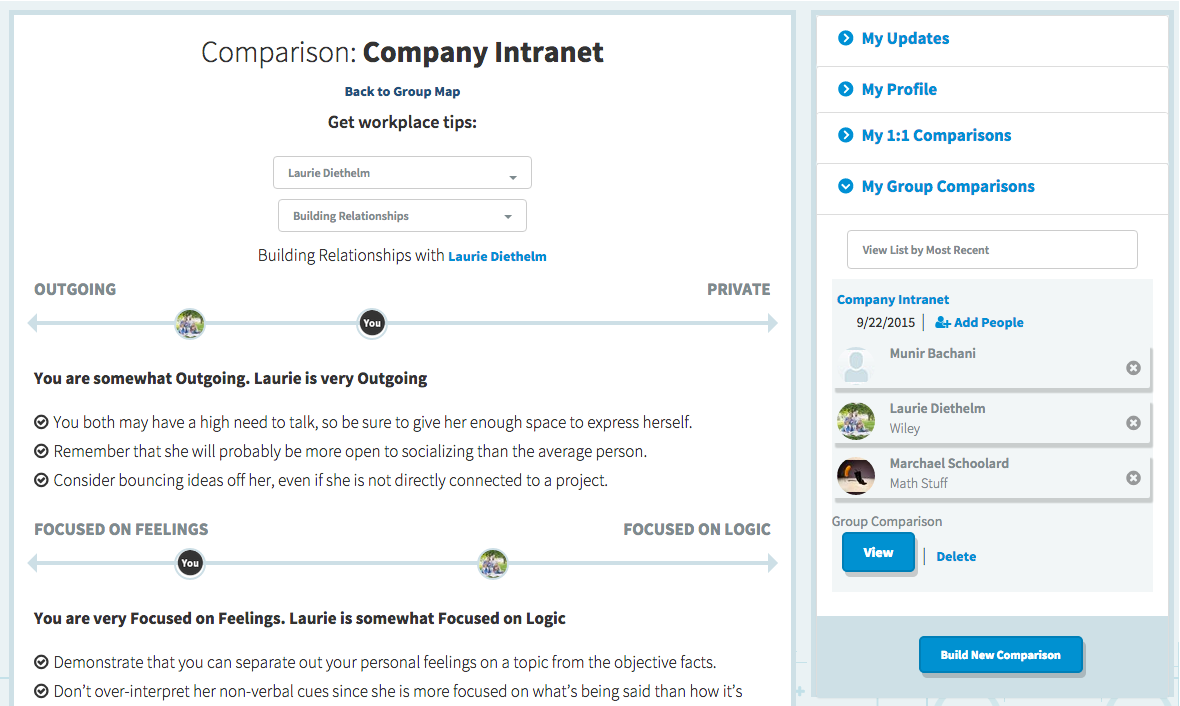 17
Kari wants to learn more about her style, so she goes to My Style, where she explores her DiSC®  map and preferences.
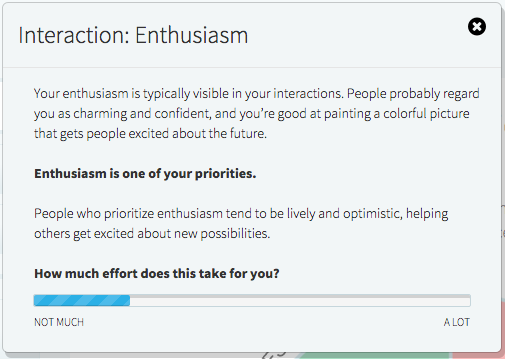 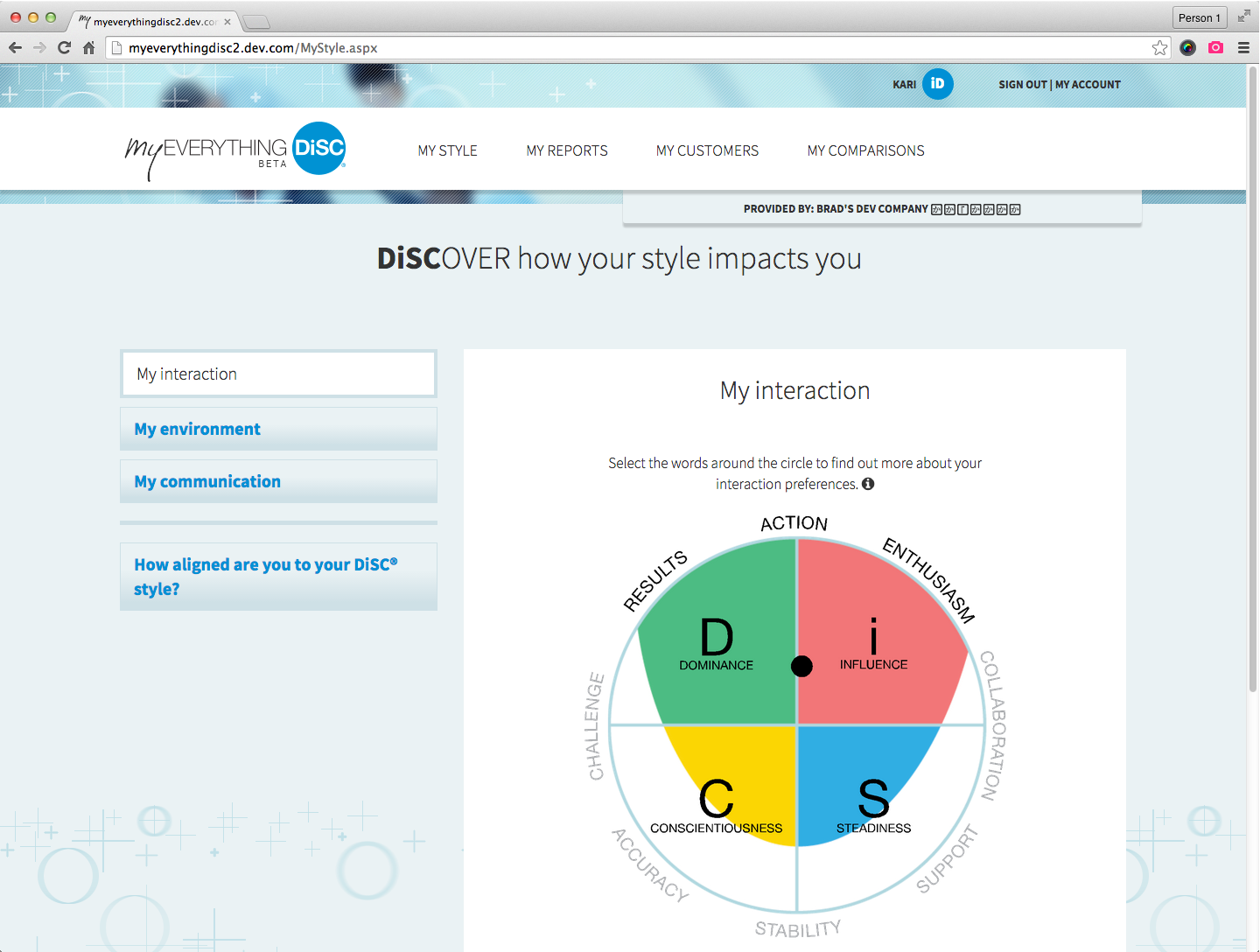 18
And sees how she’s unique.
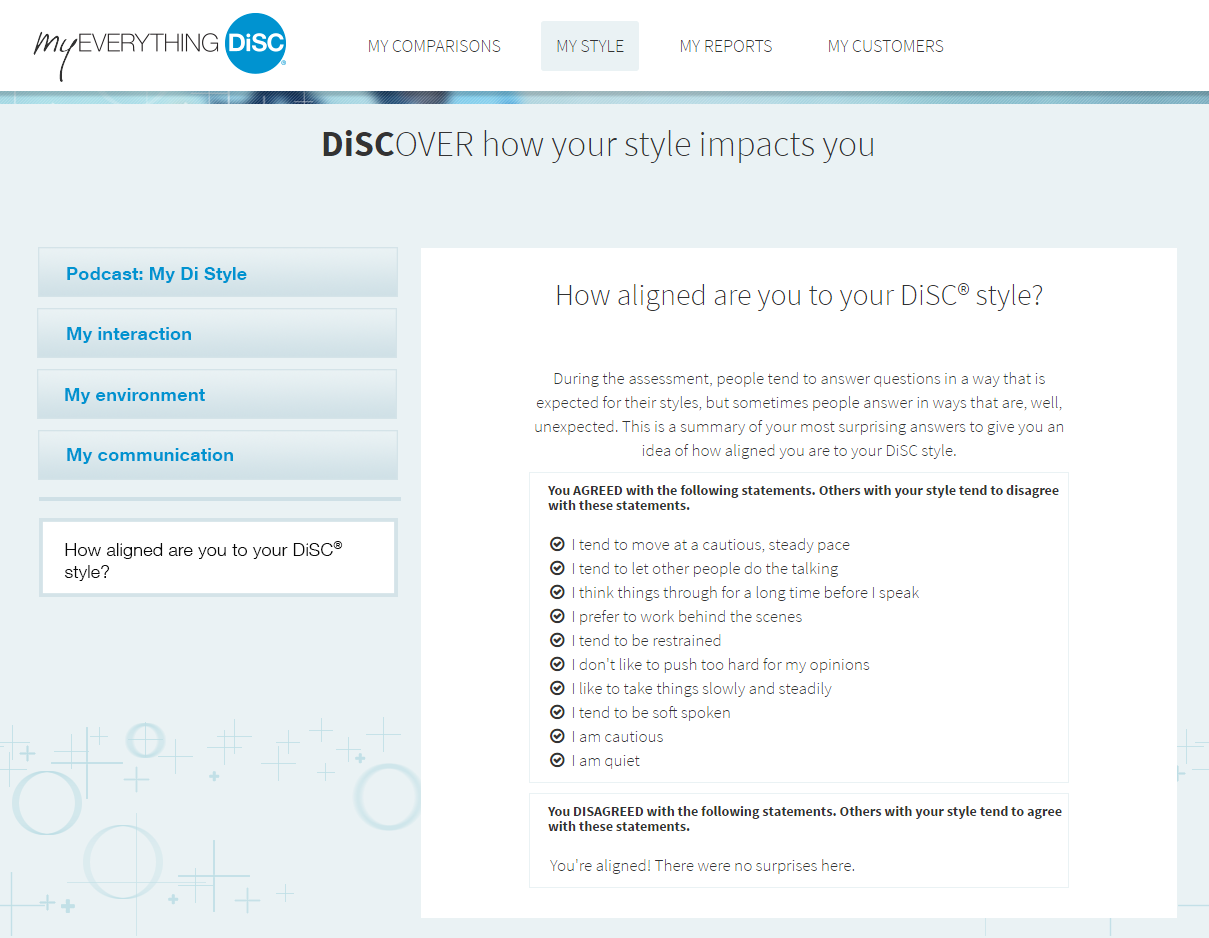 19
Intrigued by what she learns in My Style, Kari now wants to see her complete report.
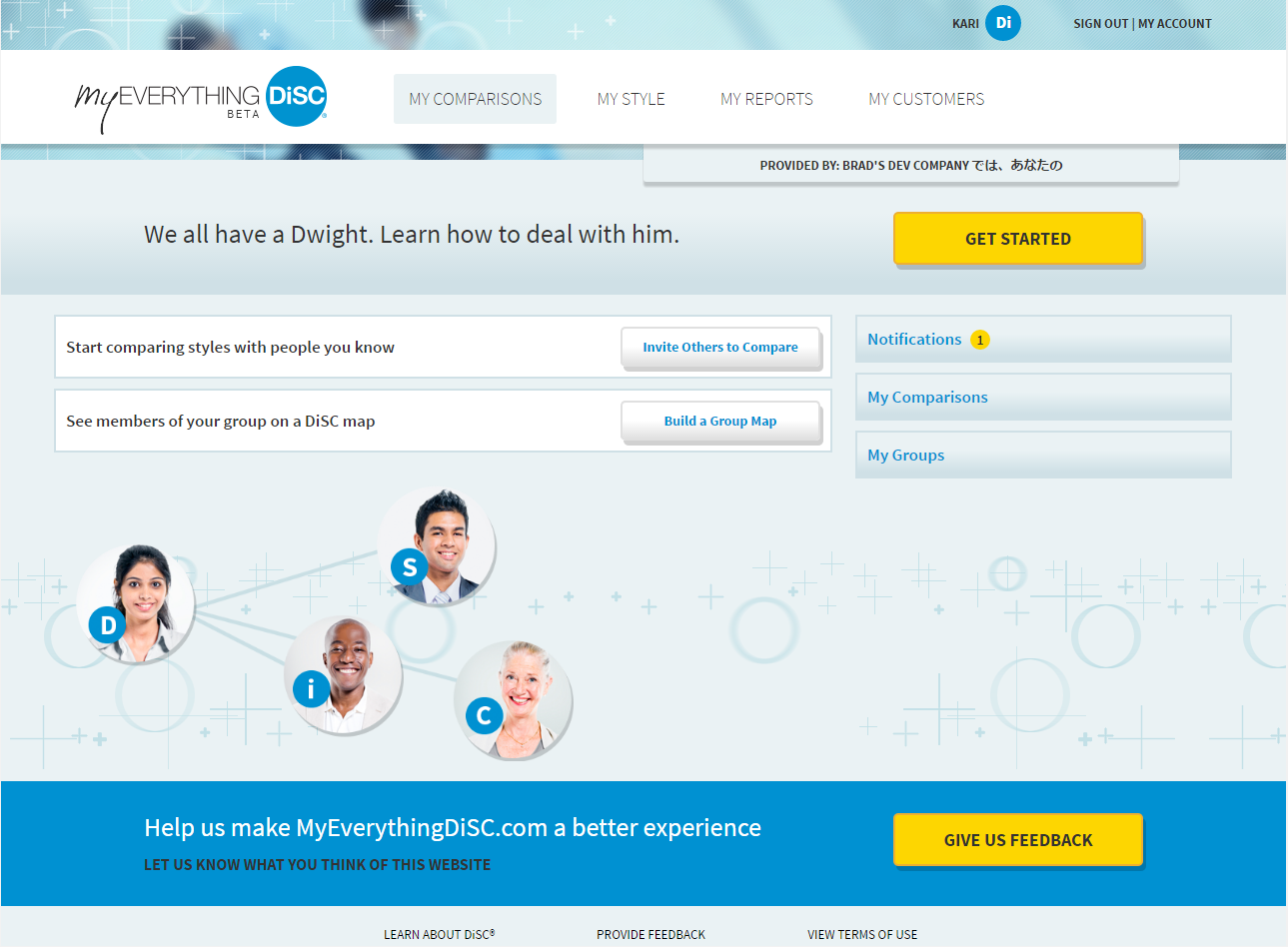 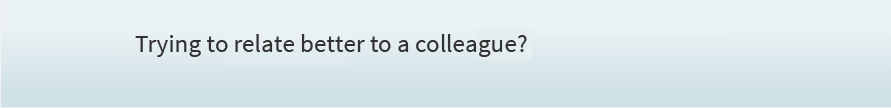 20
Kari selects the report from her My Reports list. She can view and download it, or email it as a PDF.
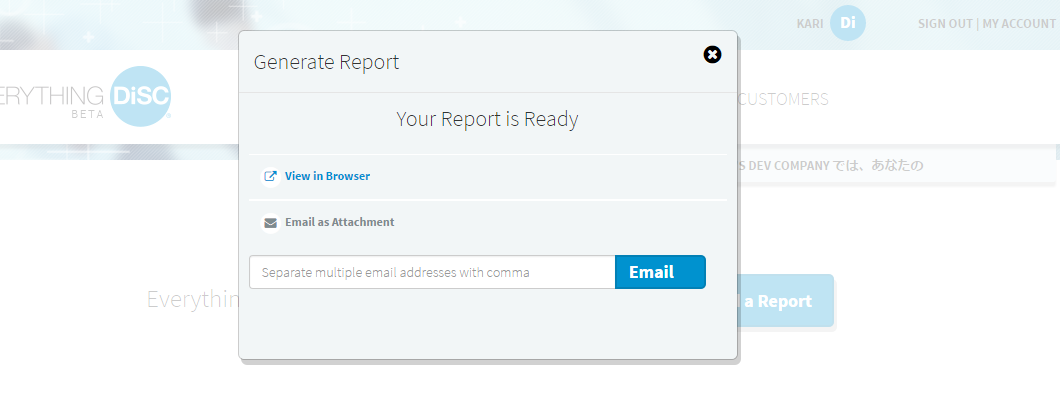 21
Kari wants to set up her preferences, so she goes to My Account.
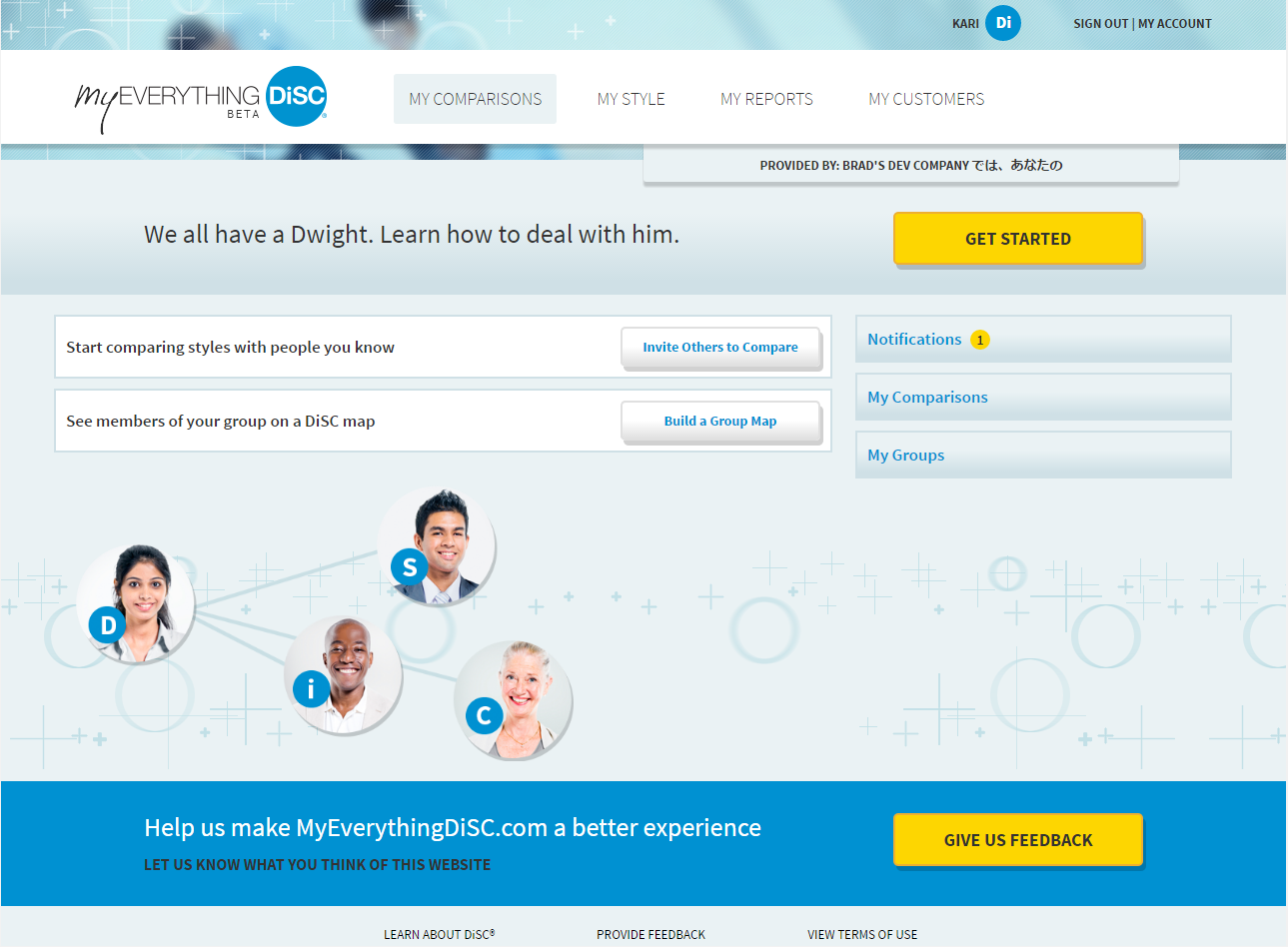 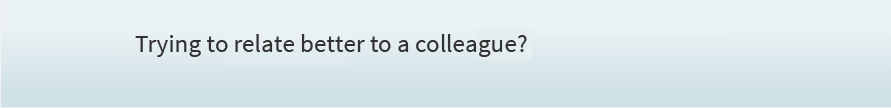 22
Her photo and information is visible to others using the site. Kari decides to use her LinkedIn photo.
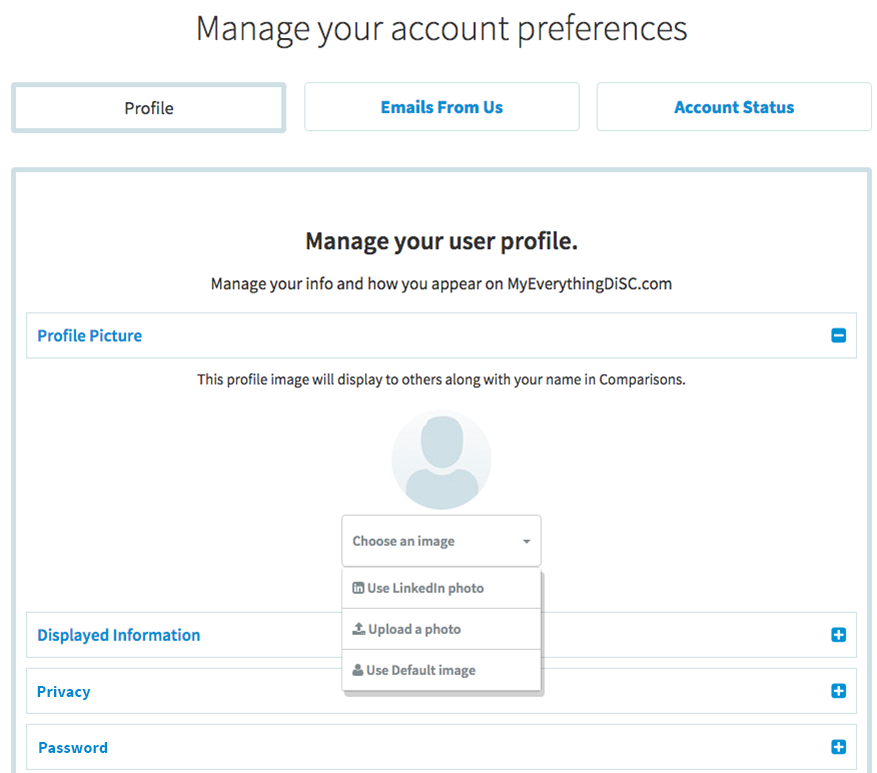 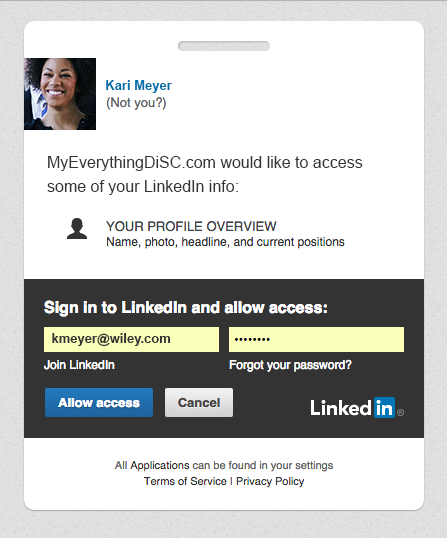 23
Kari makes sure her name and other information is set to display the way she wants.
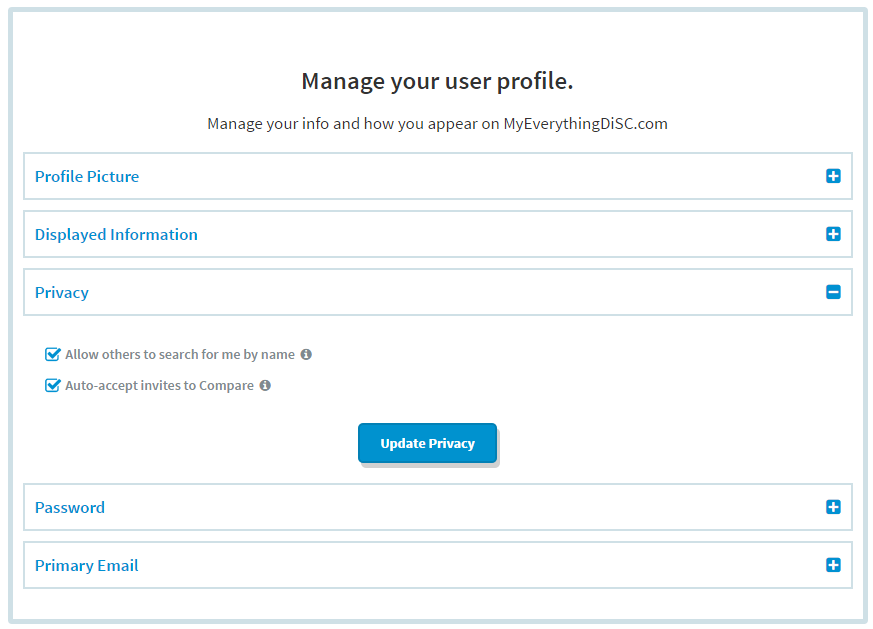 24
Next, Kari wants to create a Customer Sales Map (she’s also an Everything DiSC® Sales learner), so she goes to My Customers.
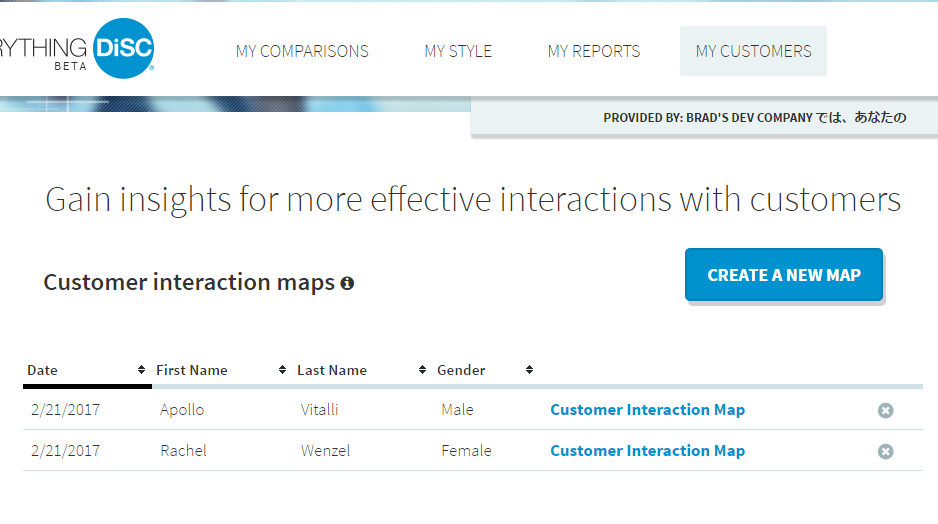 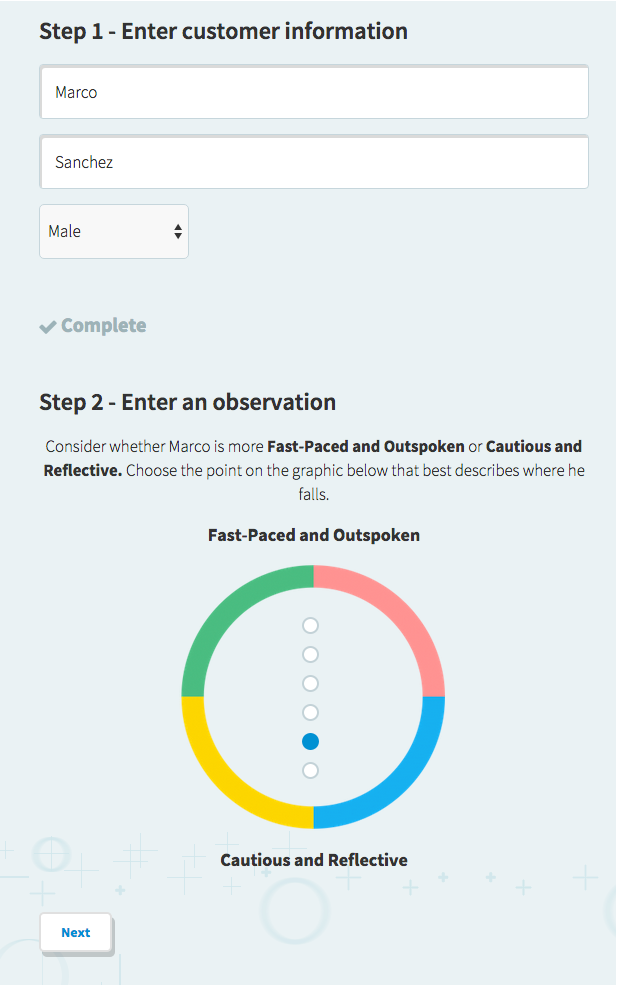 She creates a new map in 3 easy steps. All her Customer Sales Maps are saved here.
25
When she’s ready to know more about Everything DiSC®, Kari visits Learn About DiSC.
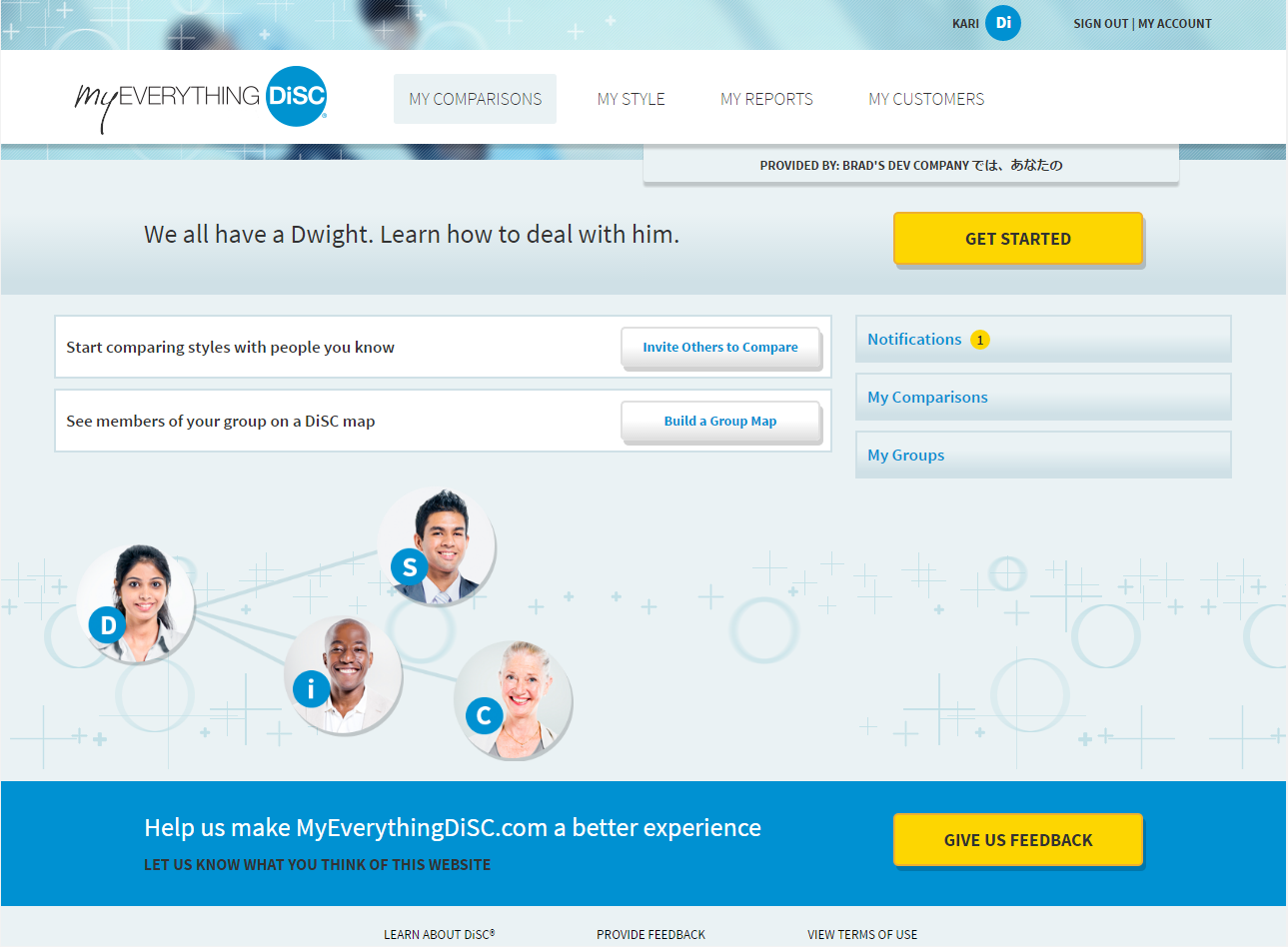 26
In Learn About DiSC®, Kari explores some of the learning tools.
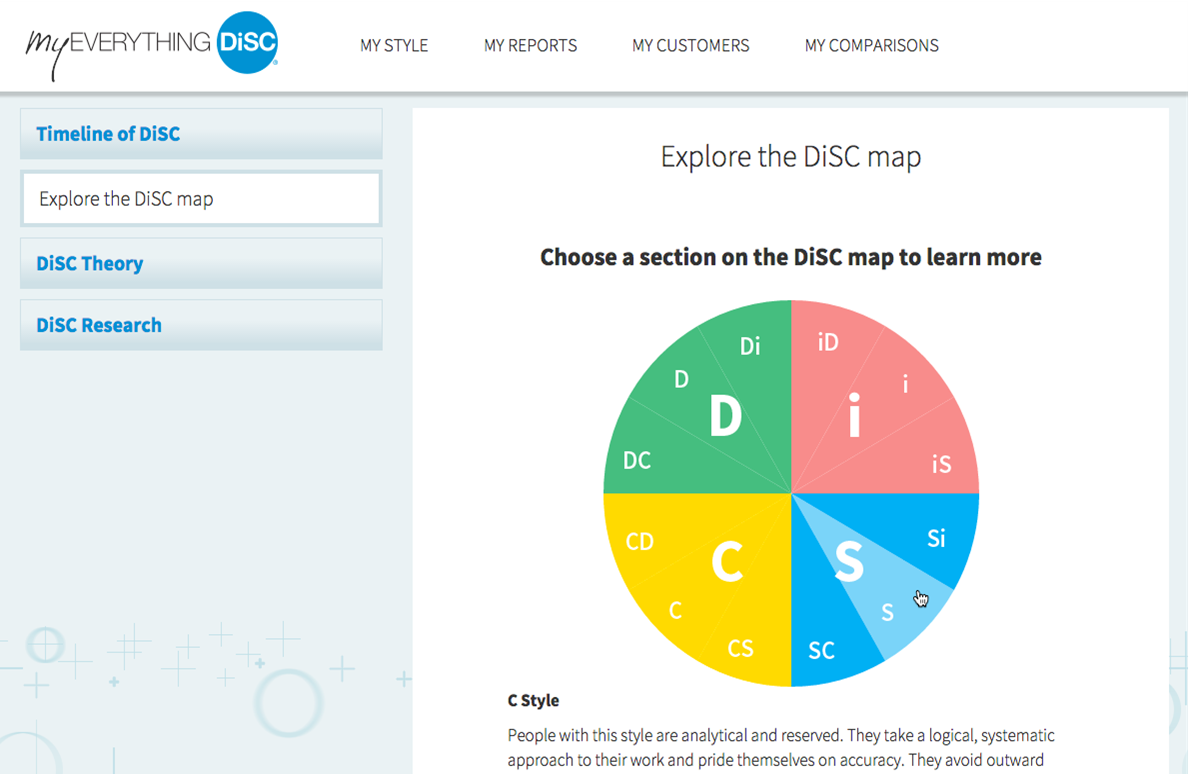 27
Knowing it will be handy on the go, Kari adds MyEverythingDiSC to her iPhone home screen.
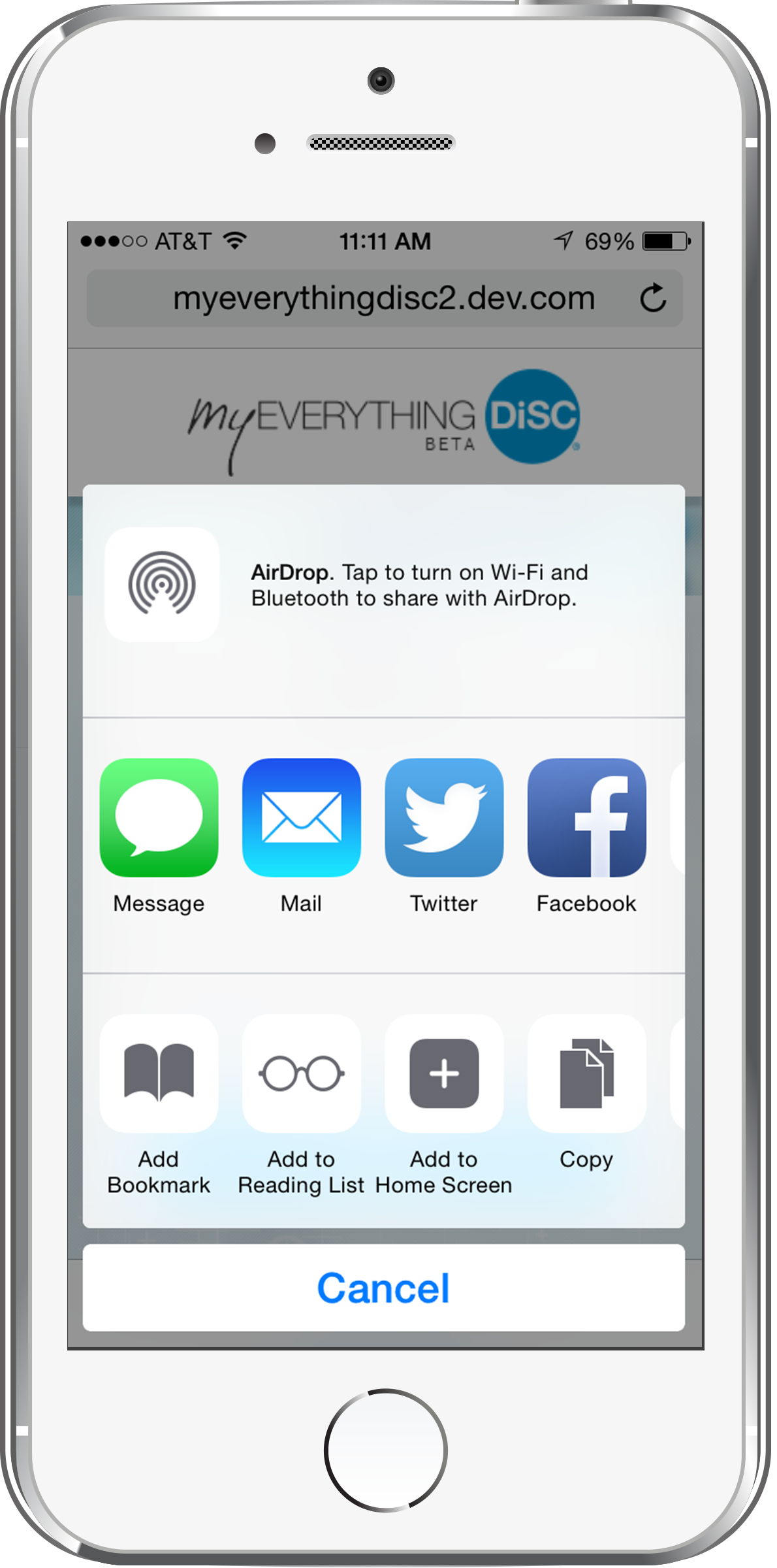 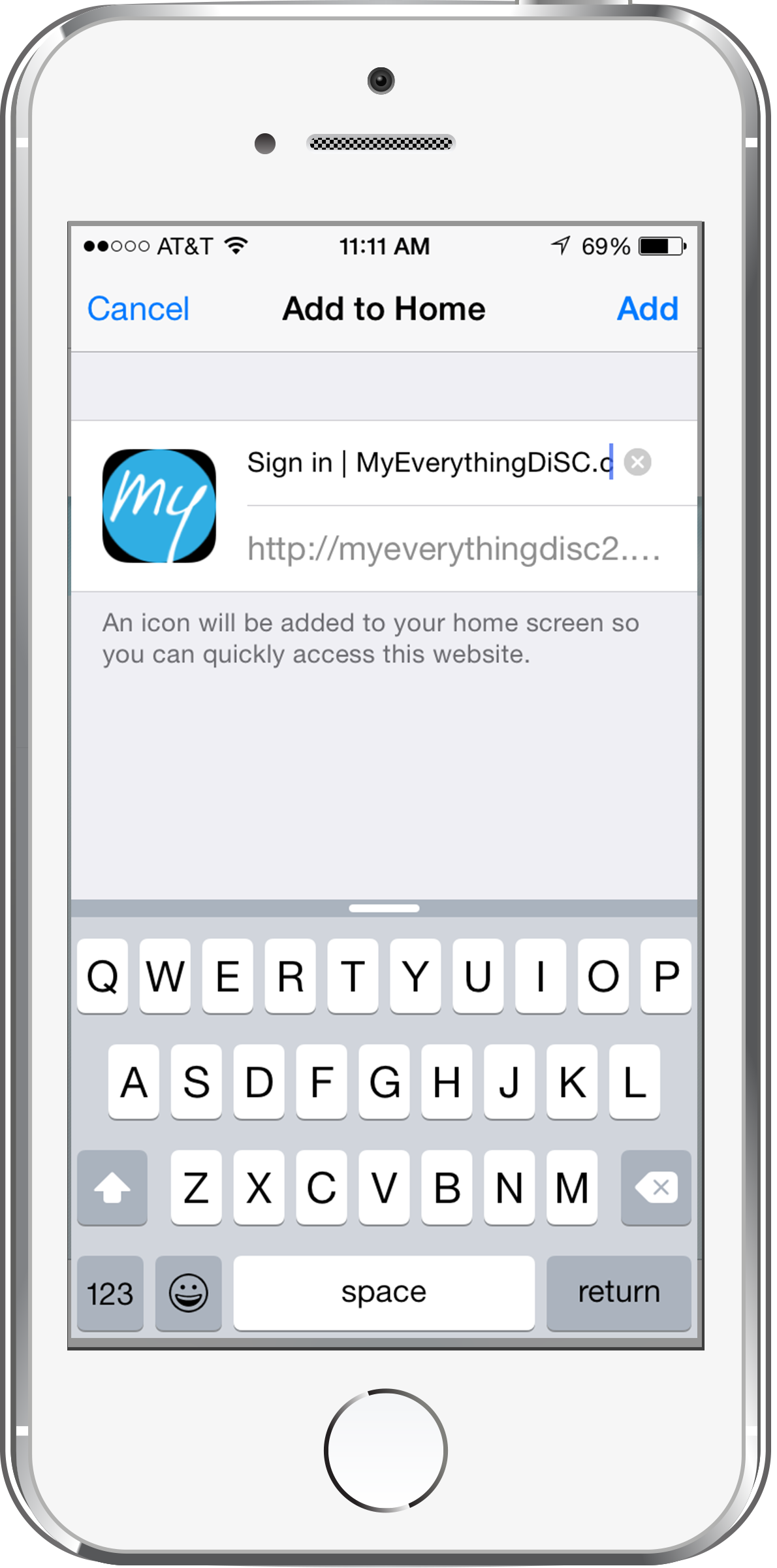 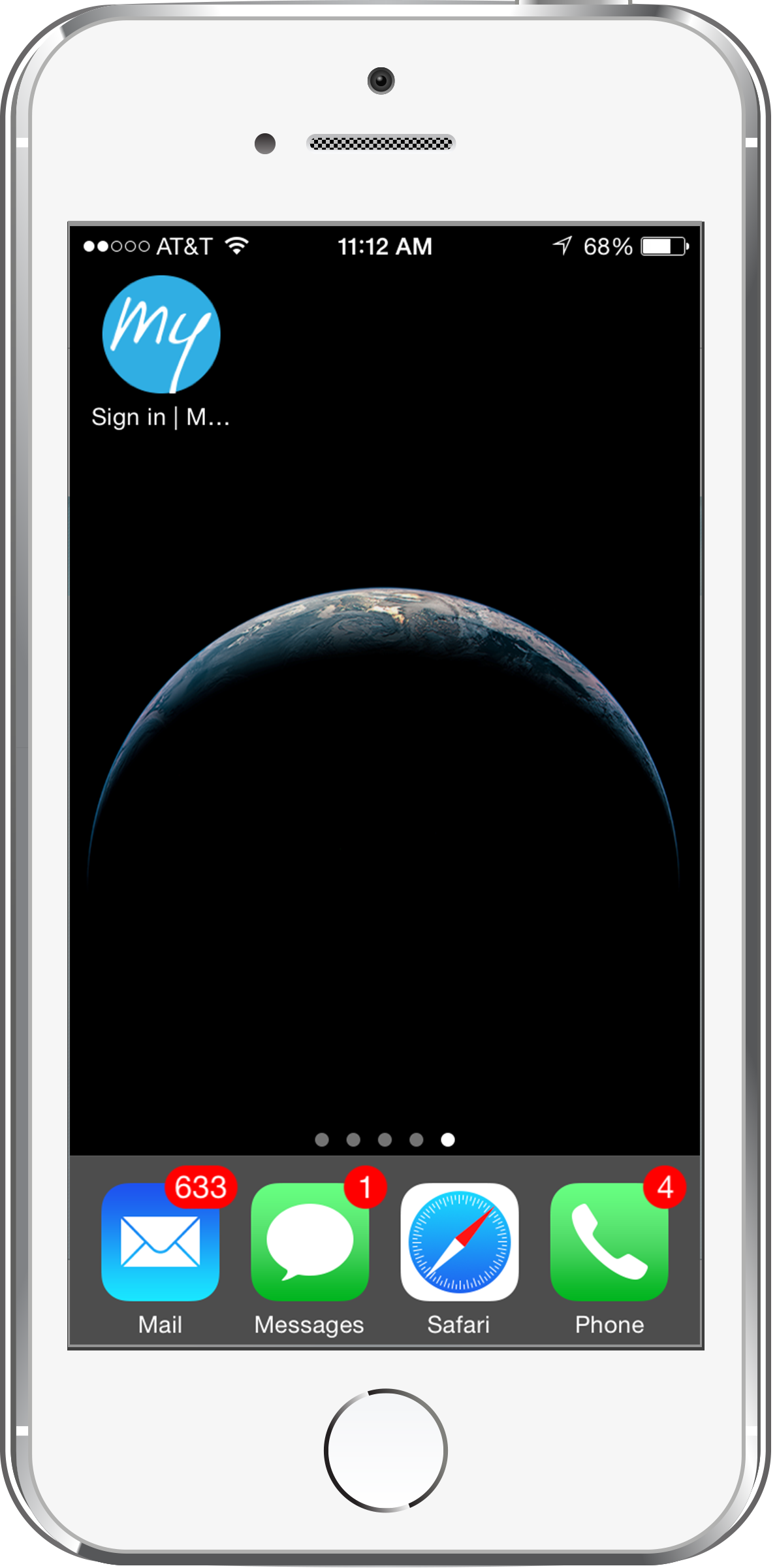 1
2
3
.com
. . .
28
And her coworkers with Android phones can bookmark the site, too.
1
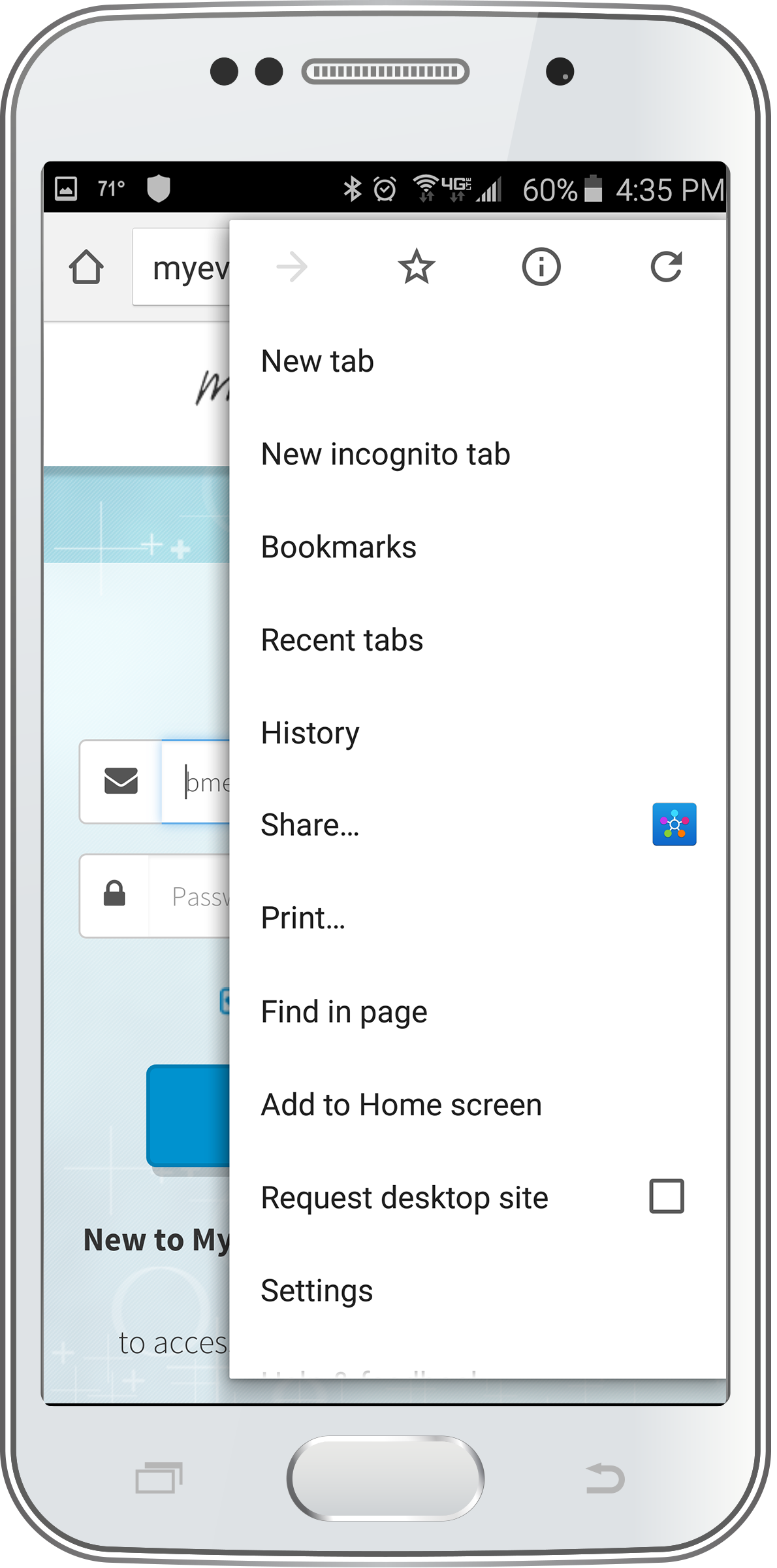 2
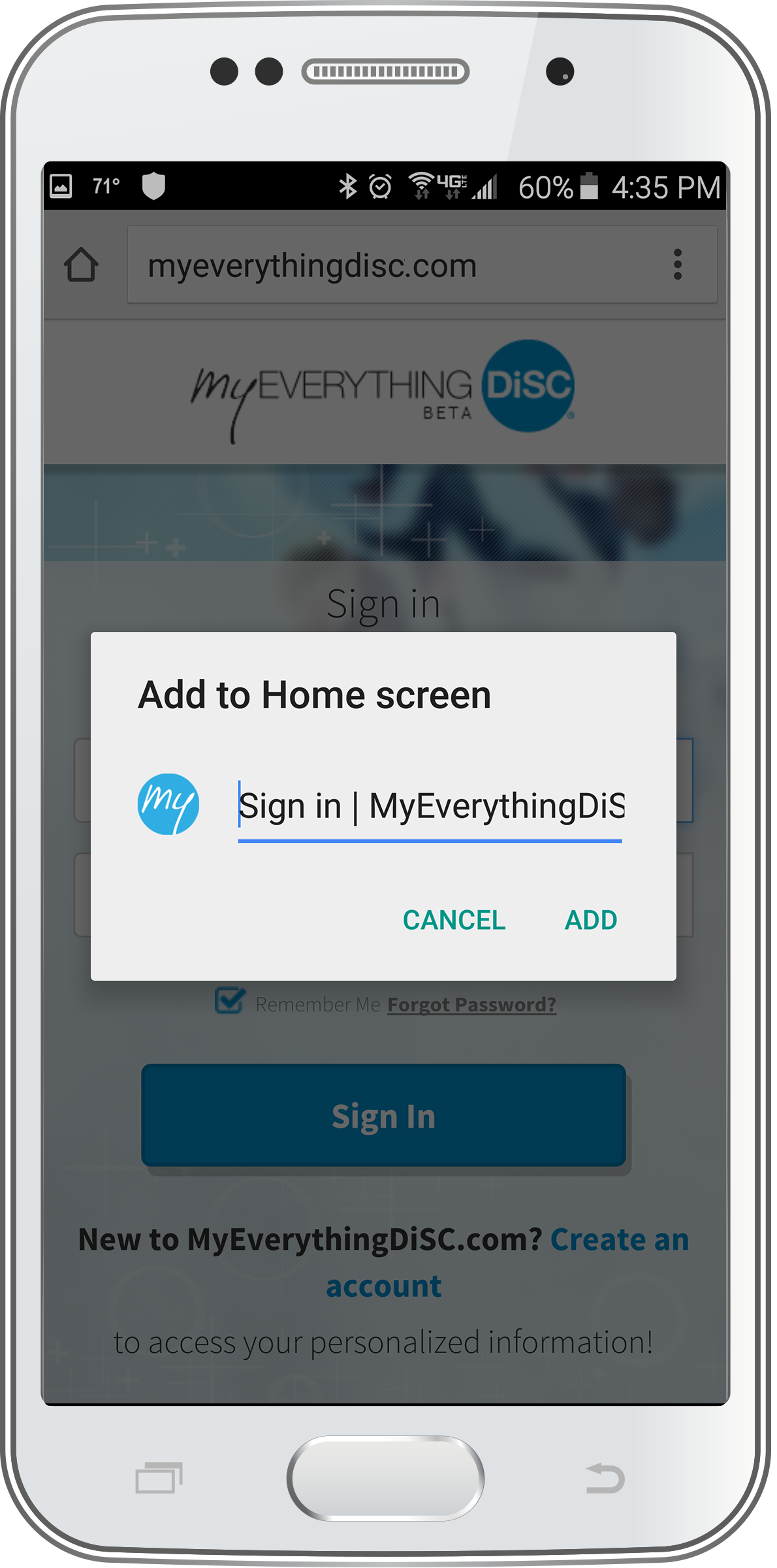 3
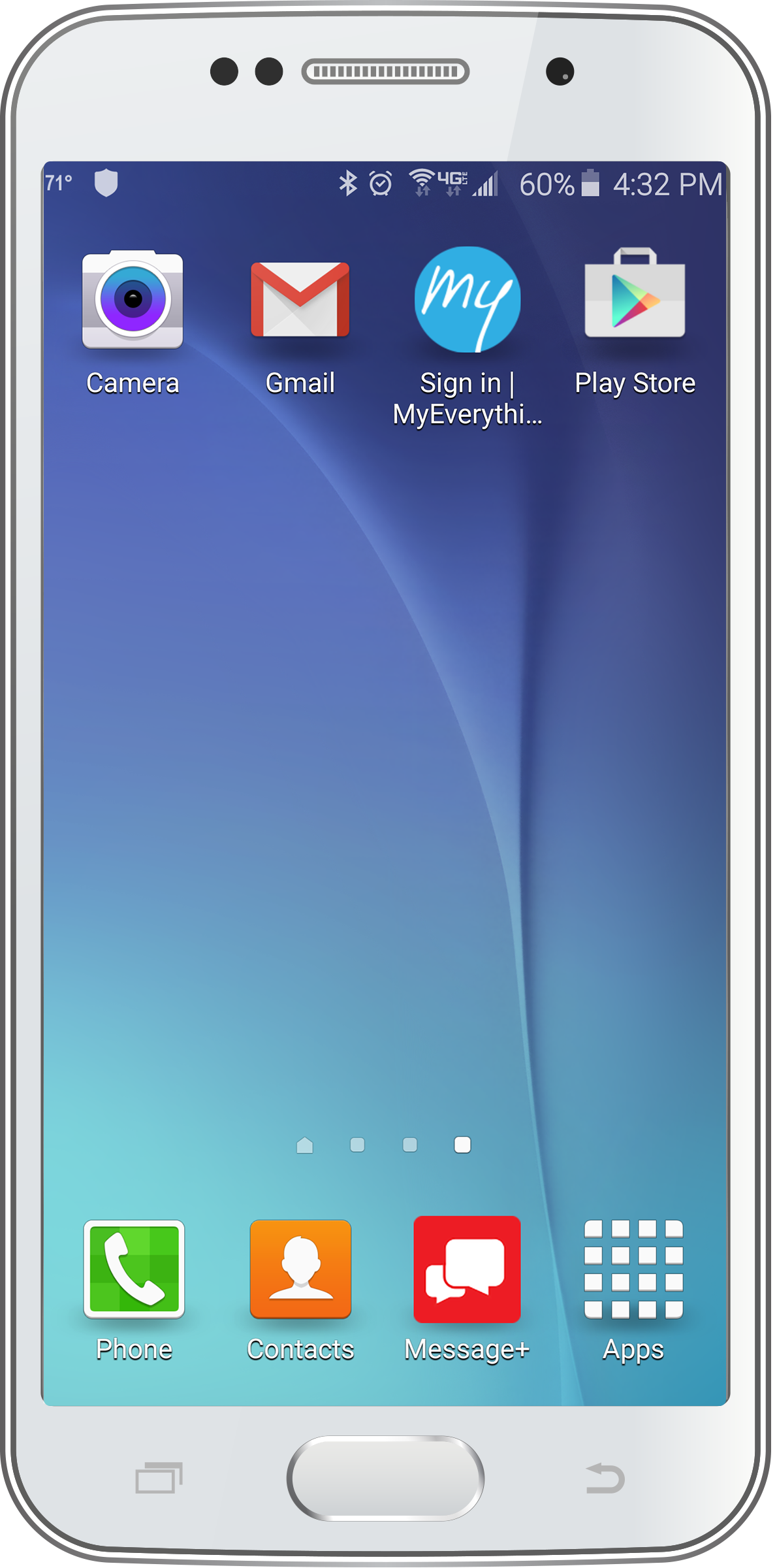 29
MyEverythingDiSC puts DiSC® learning into daily practice. Create an account today!
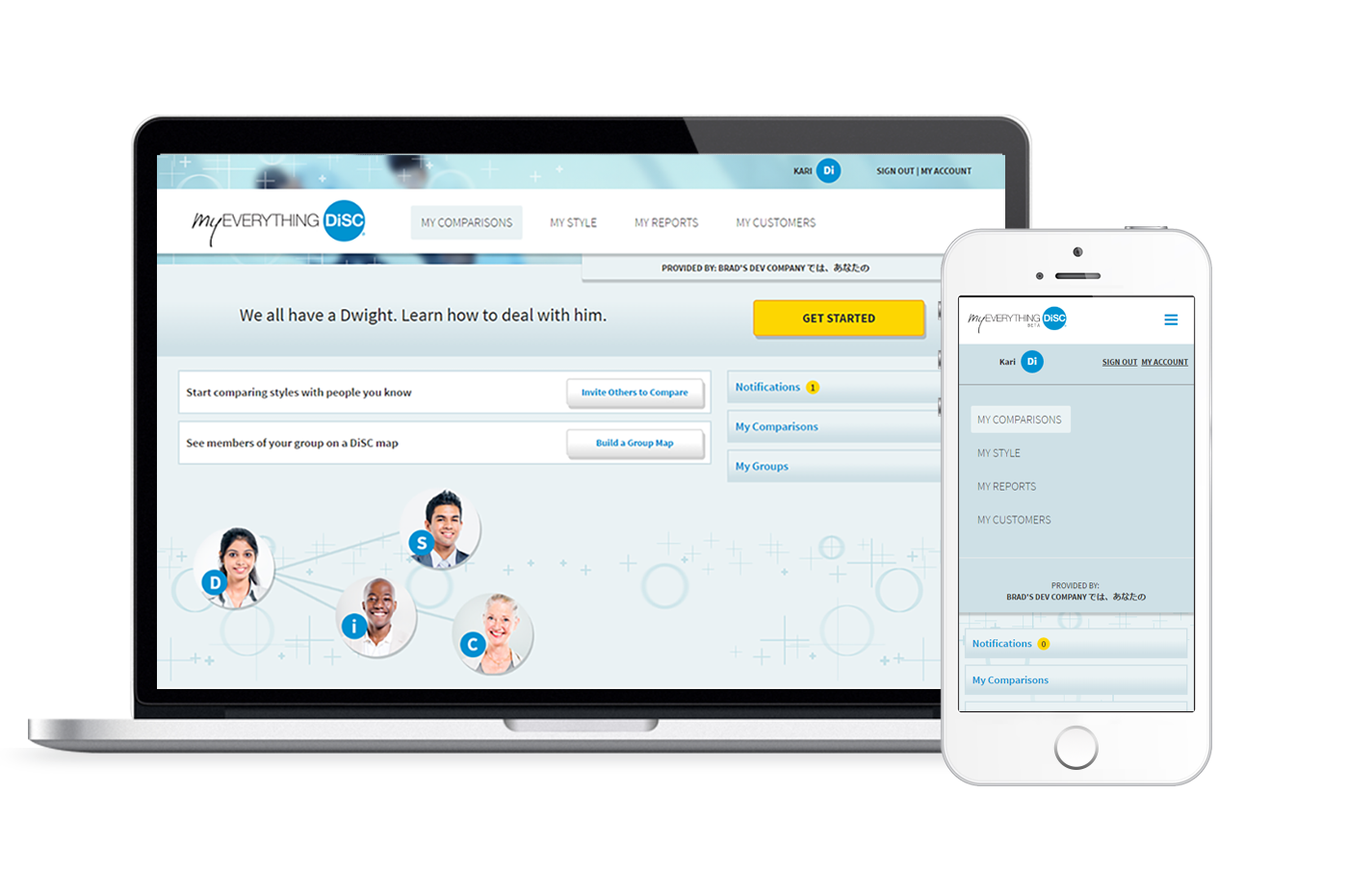 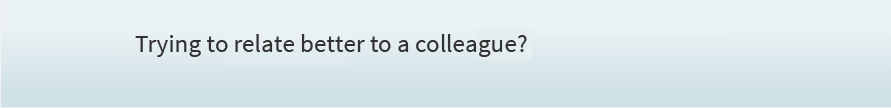 30
Ash, add out logo and contact information?
31